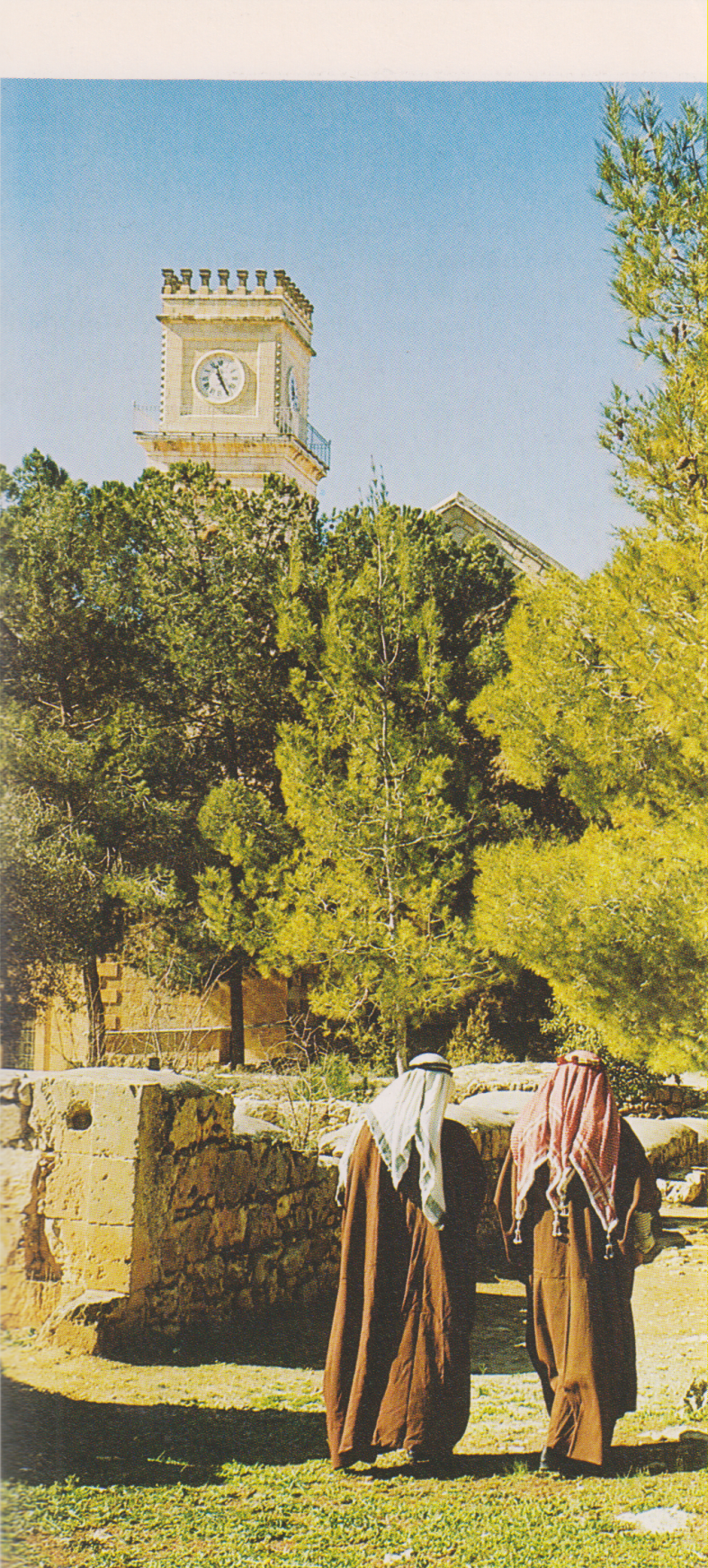 Emmaus, la chiesa
Strada romana che attaversa il villaggio di Emmaus
La tradizione raccolta e seguita dai francescani di Terra Santa colloca in questo santuario la memoria della manifestazione del Signore risorto ai due discepoli di Emmaus, Cleofa e Simeone.
Vittore Carpaccio, Venezia, chiesa di San Salvador, , La cena di Emmaus
Caravaggio, Emmaus, 1601